Biological weapons and biotechnology
Jakub Drmola
Types
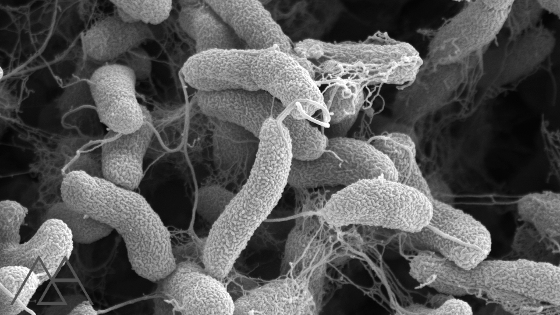 bacteria
anthrax, cholera, salmonela, tetanus, tularemia, yersinia pestis, ricketsia, typhus, Q fever, glanders
viruses
encephalitis, smallpox, marburg virus, ebola
fungis
toxins
botulotoxin, ricin, enterotoxin

in some cases, animals can also be considered as biological weapons (dogs, dolphins, snakes, bees, …)
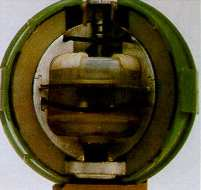 Vectors of infection
inhalation or consumption
through blood or skin

aerosol dispersal (trucks, planes, drones, missiles)
detonation (problematic)
infiltration (water, food, ventilation)
other organisms (humans, rats, flees, mosquitos, ...)
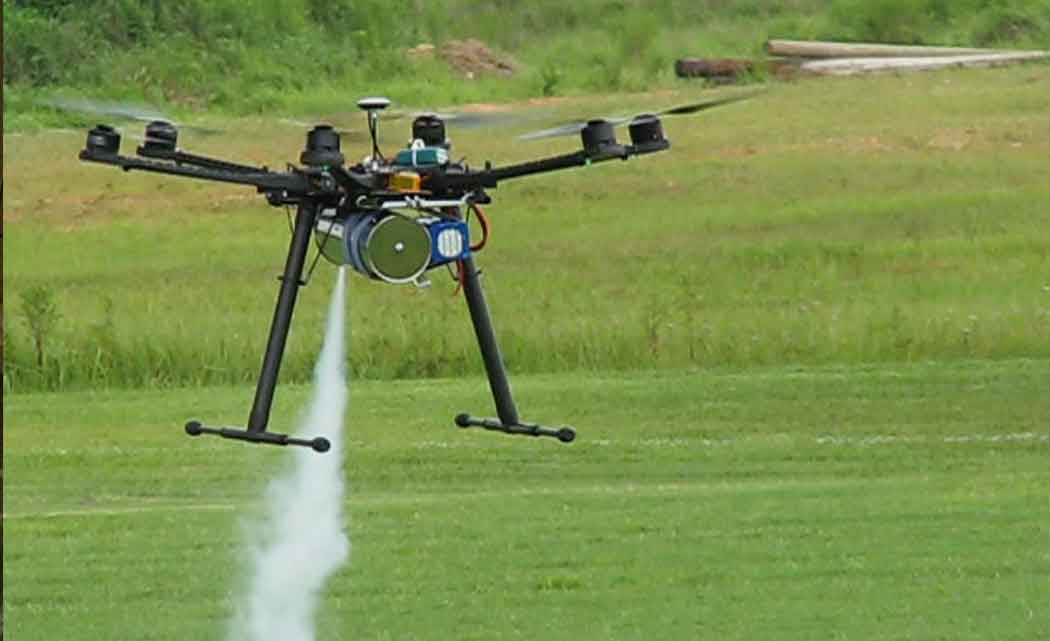 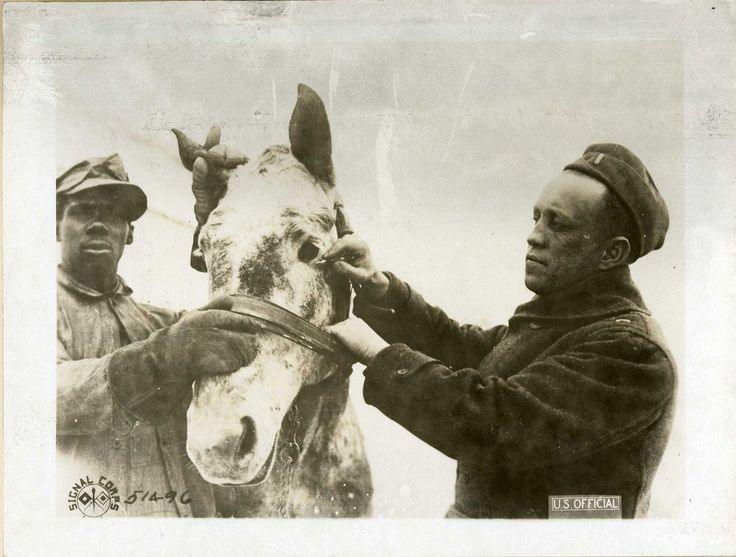 Targets
people
to kill
to incapacitate
animals
as food
as transport
plants
as food
against drugs
Strategic and tactical aspects
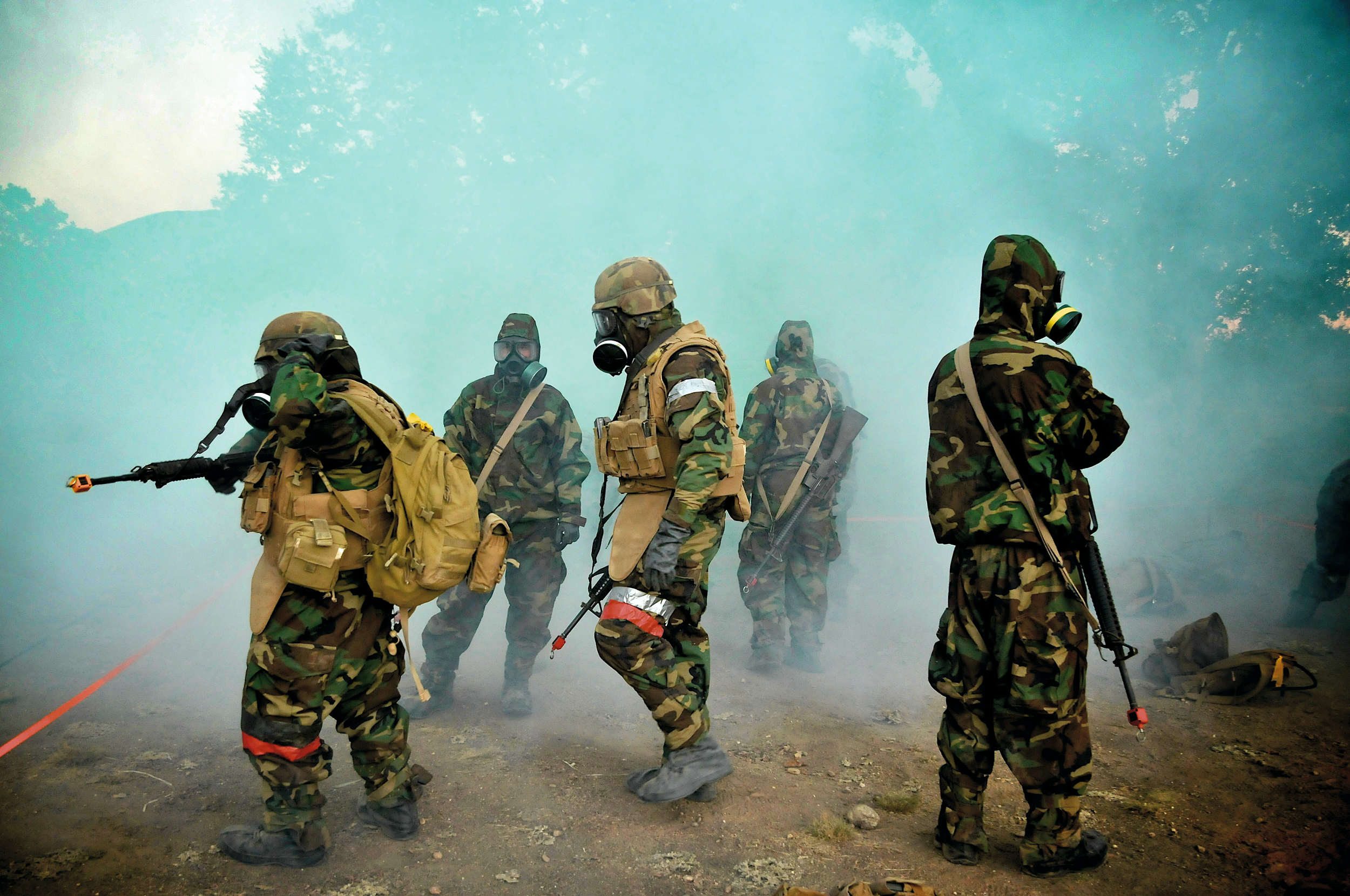 operational support
demoralize enemy
attack population
annihilation

highly dependent on weather and environmental conditions
quite unpredictable
friendly fire
latent and hard to detect
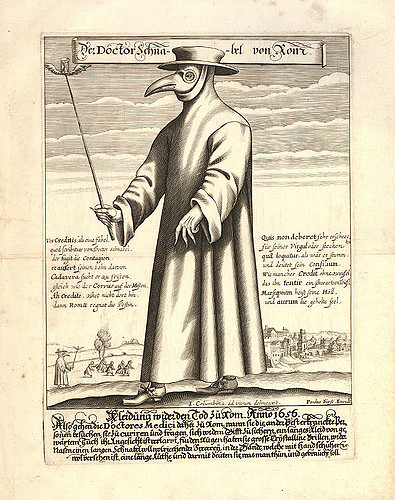 History
ancient history (poisoned arrows, wells, during sieges, use of snakes and wasps, and even plague?)
native americans decimated by smallpox
vaccination discovered 1796
deployed during WW1 
mostly against animals
deployed during WW2
esp. by Japan in China (2-500 000 dead)
plans to attack USA: “Cherry Blossoms at Night”
other powers quite behind, eager to “learn”
very active development during Cold War on both sides
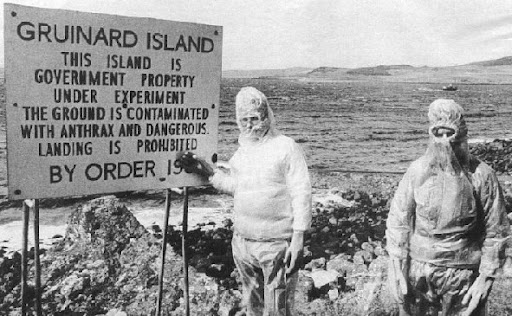 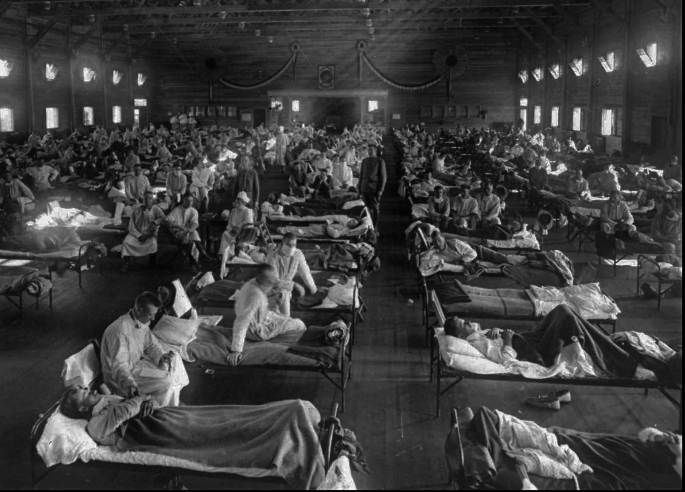 Spanish Flu
1918-1920
global population around 1,75 bil.
WW1 casualties:
15-20 mil.
WW2 casualties:
40-100 mil.
Spanish Flu:
50-100 mil.


Black Death:
75-200 mil.
Terrorism and assassinations and others
1978, Bulgarian dissident, Georgi Markov killed by ricin pellet
1984, Dalles, Rajneesh and salmonella
751 infected, 45 hospitalized
today known as Osho, still popular
1990-5, Aum Shinrikyo
unsuccessful attempts to deploy anthrax, botulin and ebola
2001, Bruce Ivins, anthrax letters
22 infected, 5 dead
ended with suicide, still unclear motivation

many unfuliflled threats and plans from a number of organizations
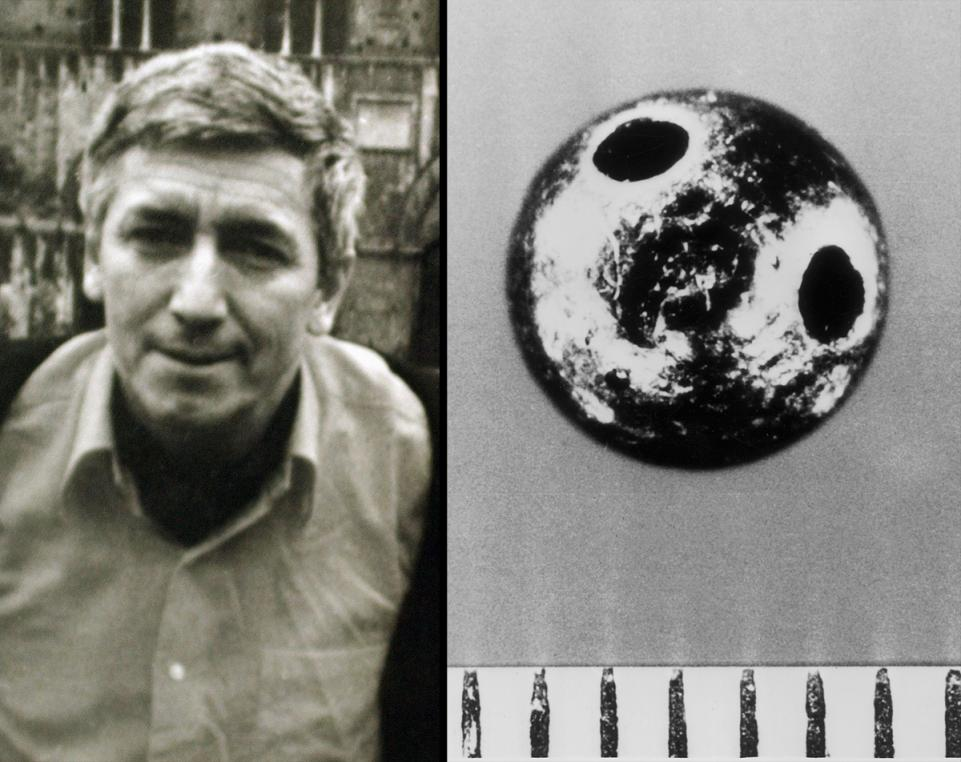 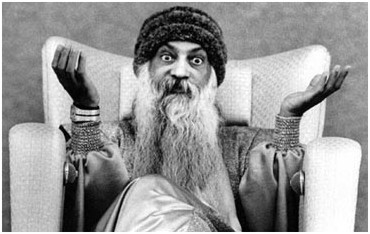 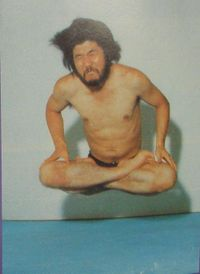 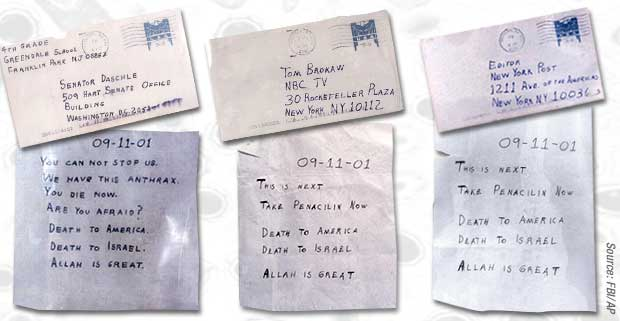 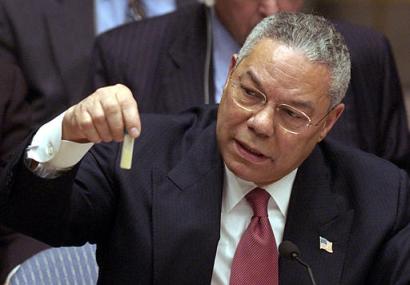 Current situation
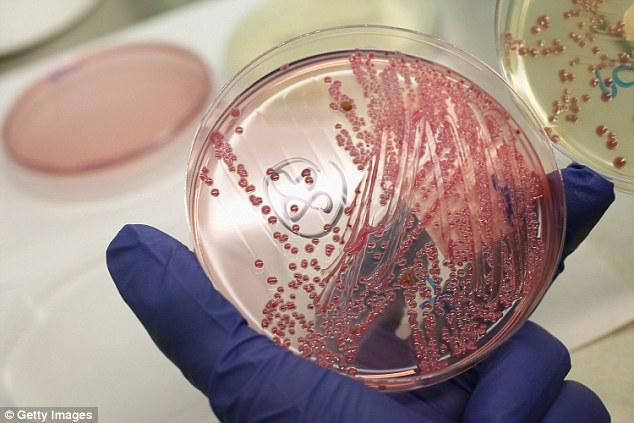 development relatively cheap, but difficult
deployment very difficult

growing bacterial resistance
https://www.youtube.com/watch?v=plVk4NVIUh8
can be directly gentically modified now
chimeras, deimunization, genetic targeting
can accidentally leak or be acquired by terrorists
engineered anti-material bioweapons possible
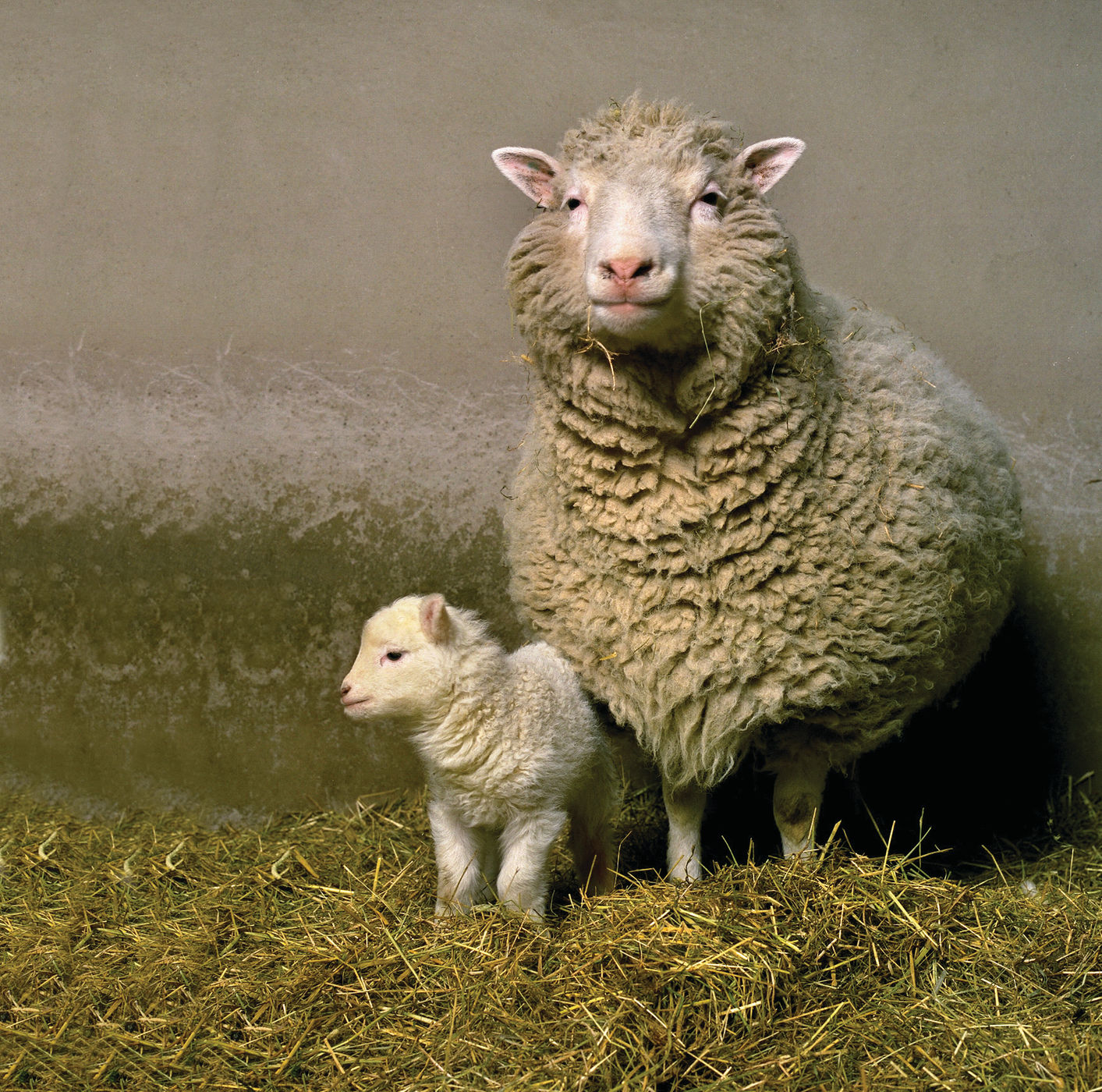 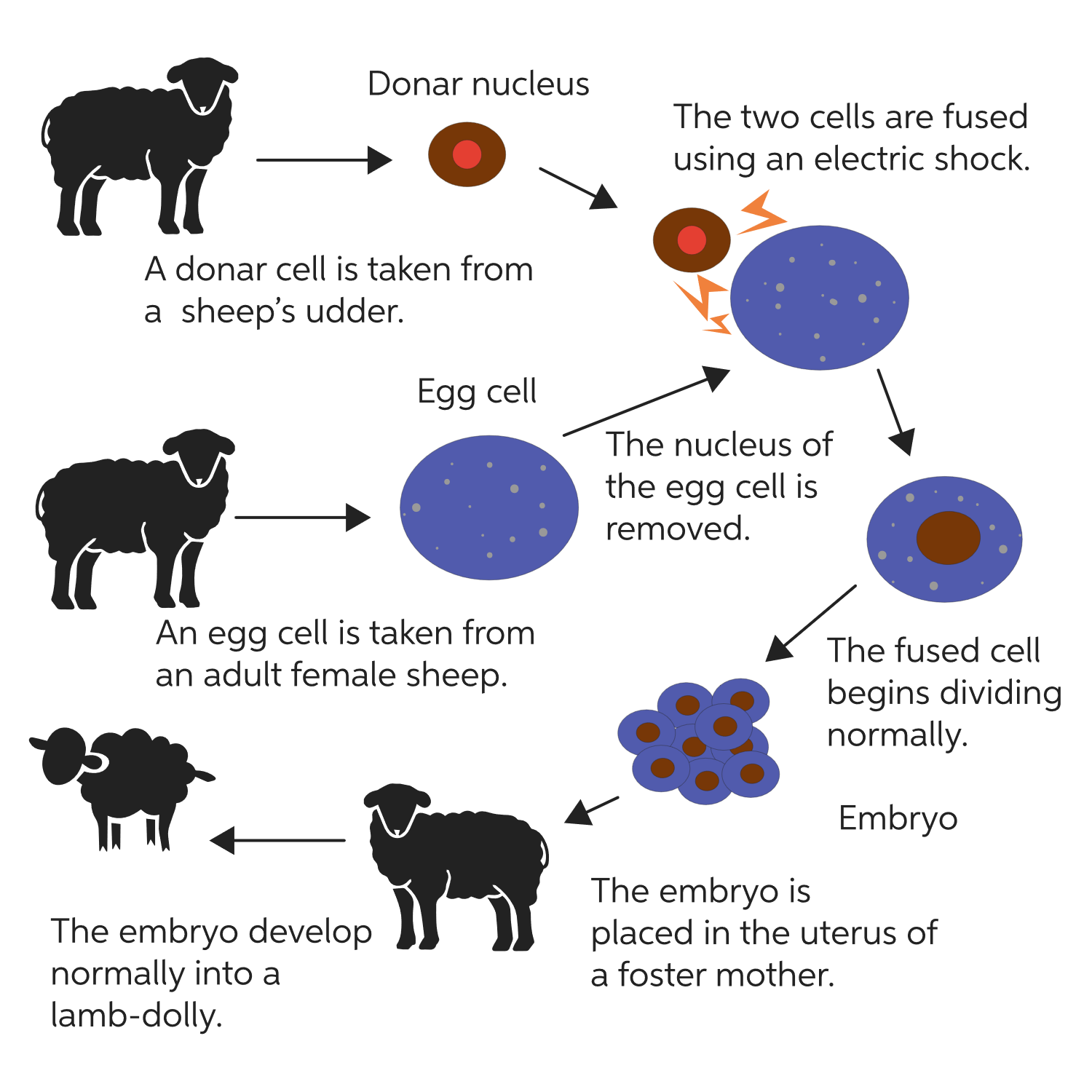 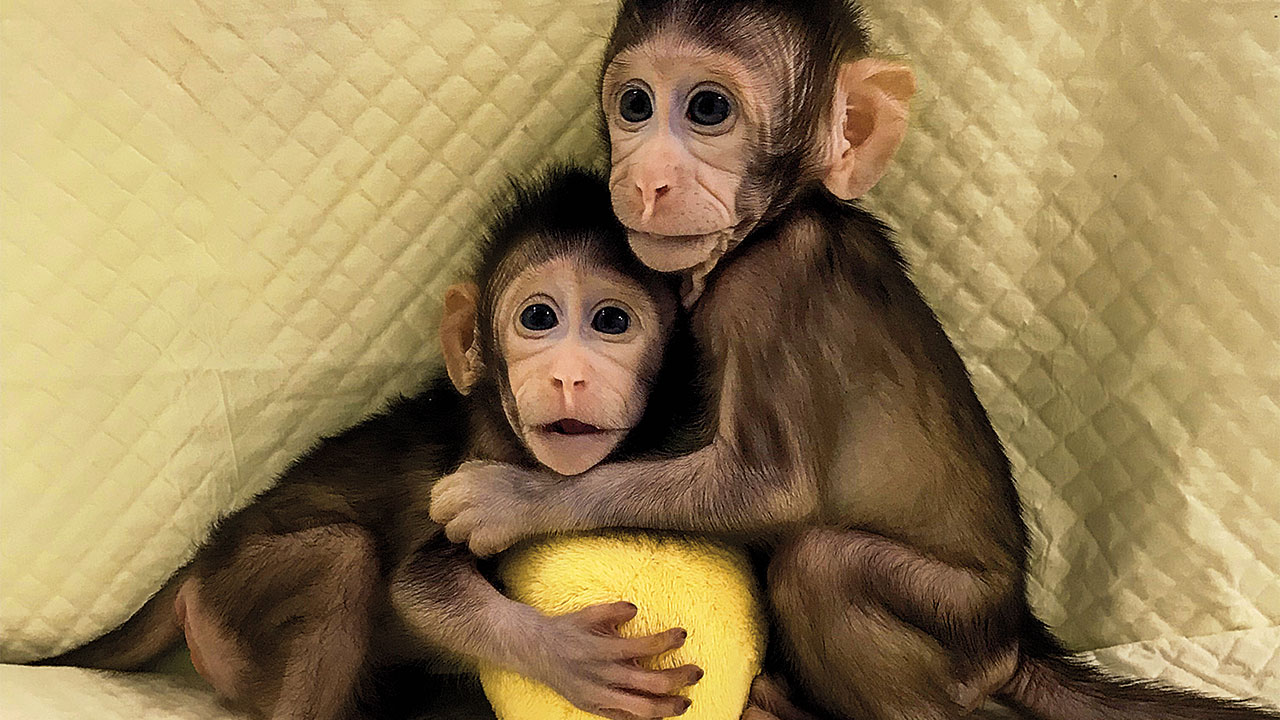 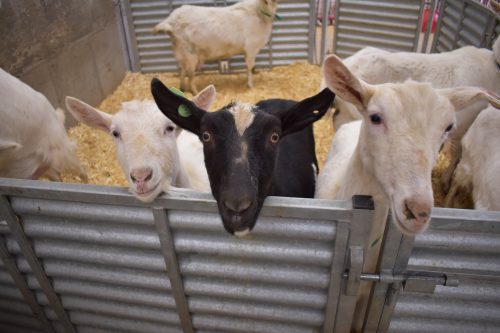 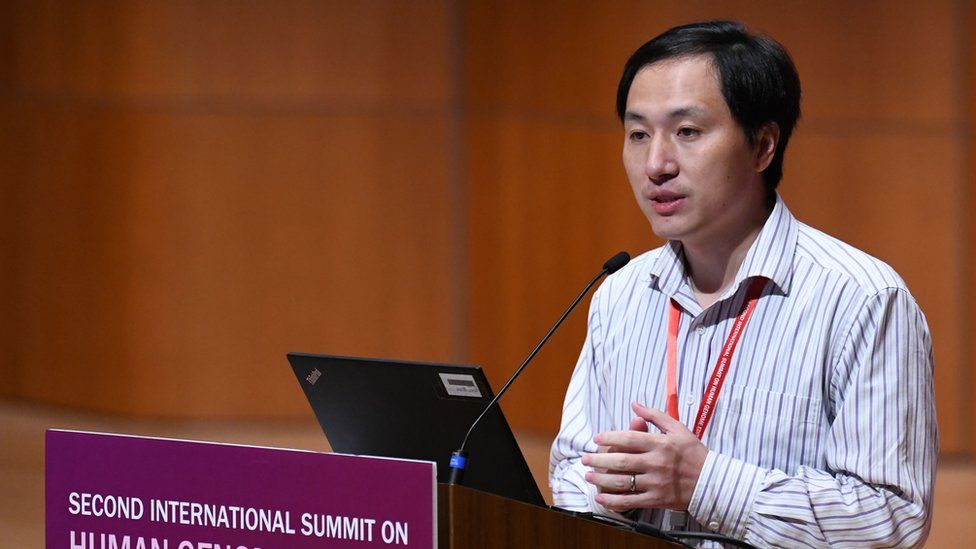 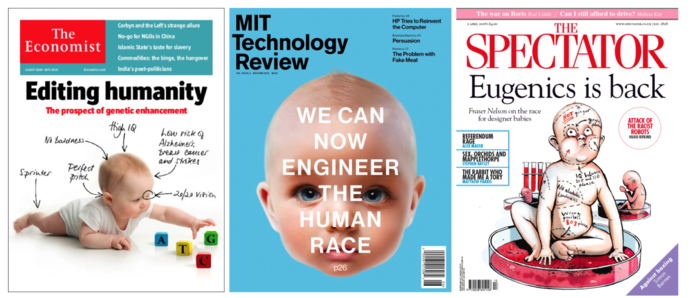 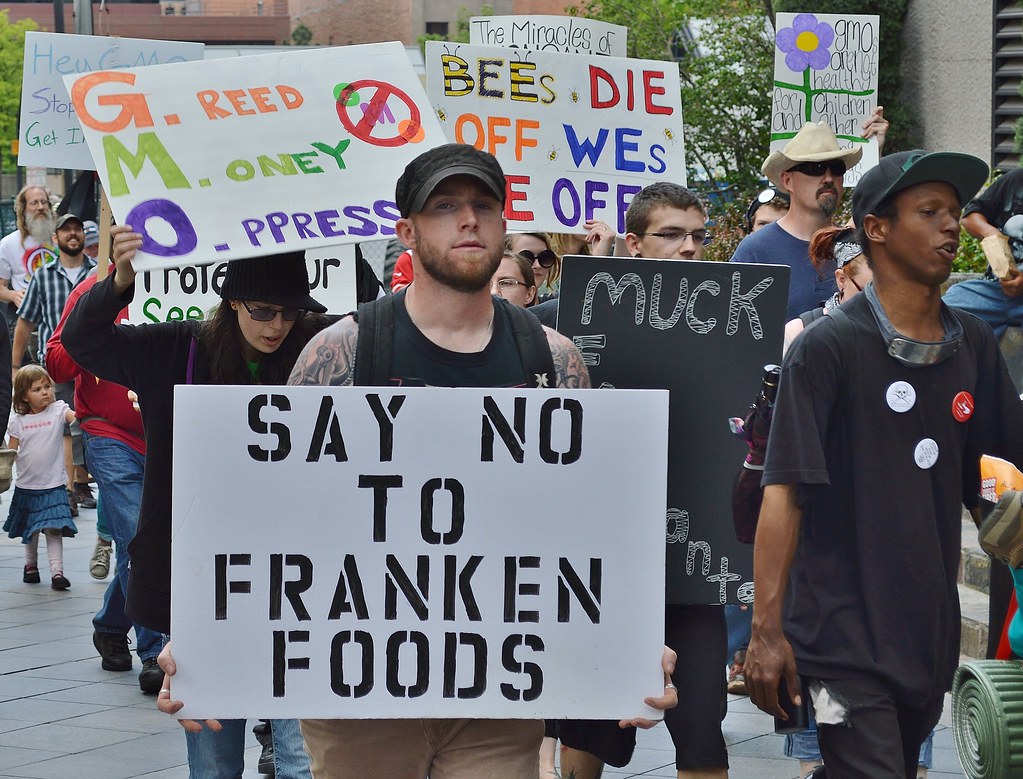 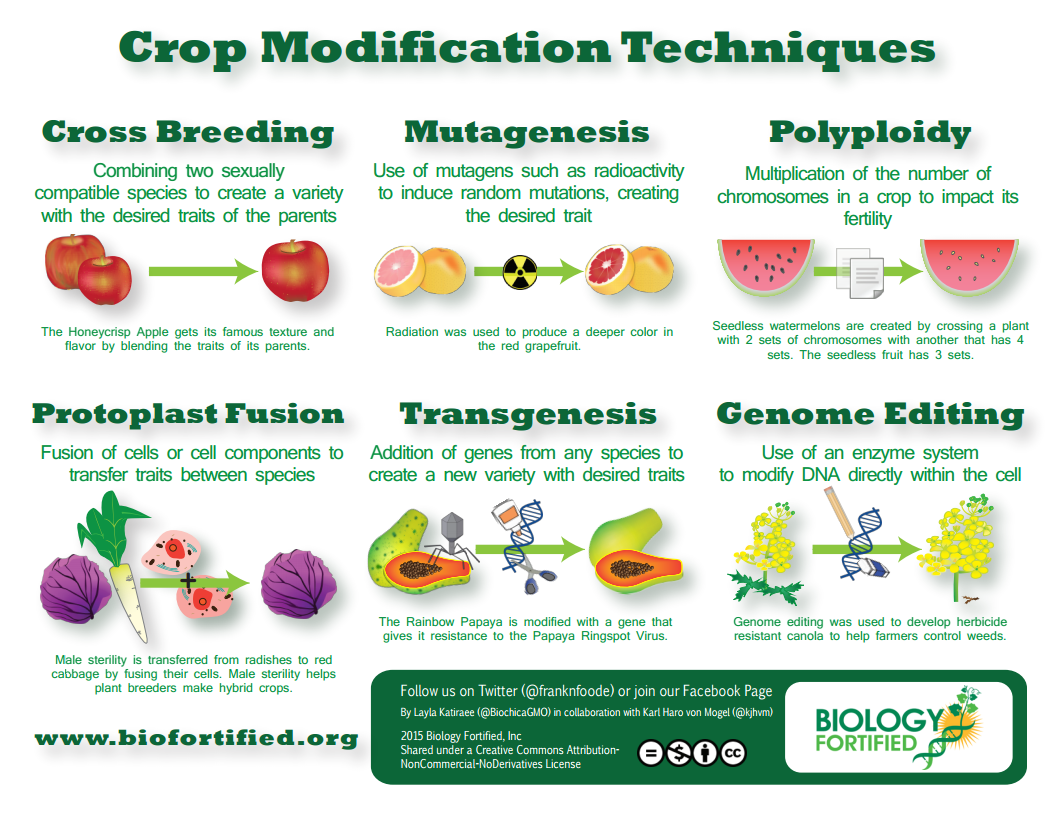 Other controversies
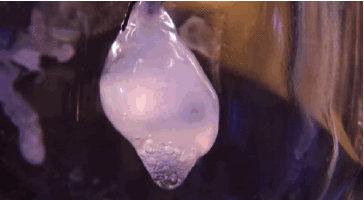 designer babies
artificial organs
synthetic organisms
gene editing
gene drives